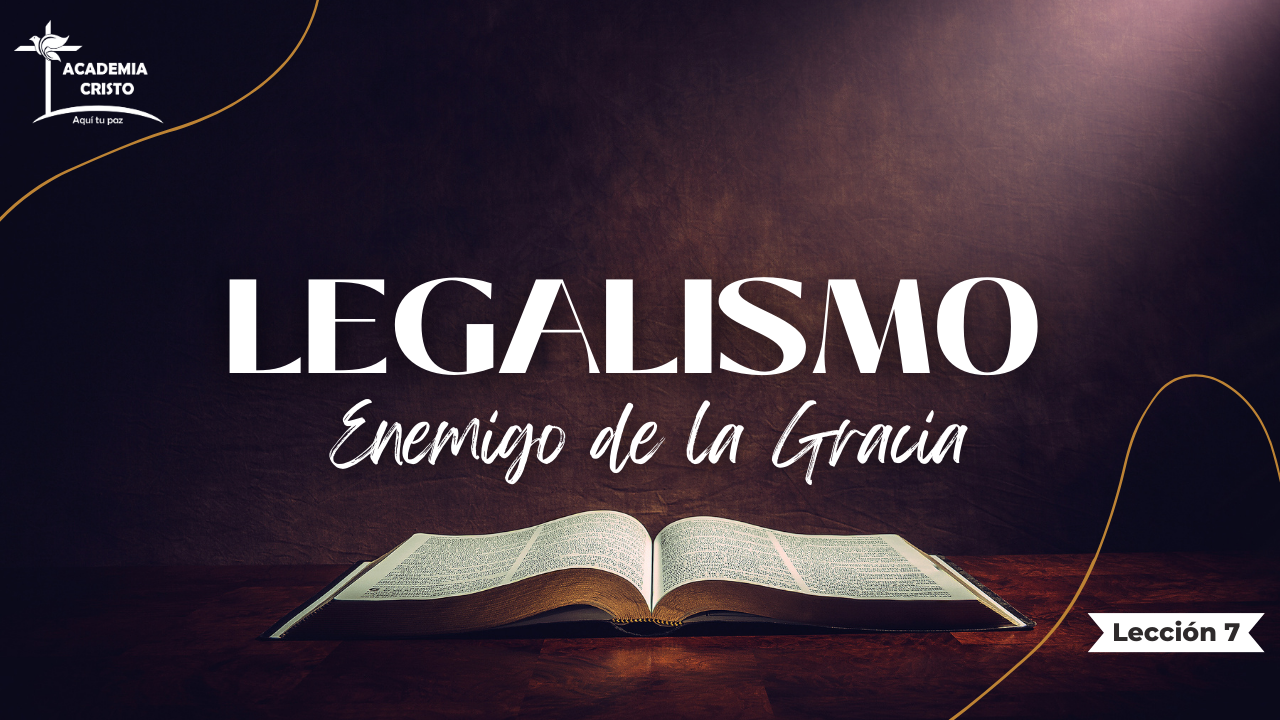 [Speaker Notes: BIENVENIDA Y ORACIÓN (10 minutos)
Da a los estudiantes una calurosa bienvenida y tome unos minutos para conocerlos y ellos a ti.  Si hay demasiados estudiantes, se puede pedirlos compartir saludos en el chat. Después de los saludos personales, se puede compartir una bienvenida breve a Lección 7. 

Sean bienvenidos a Lección 7 de “Legalismo: Enemigo de la gracia.” Hoy estudiaremos la ley de Dios, la historia de la ley en el Antiguo Testamento y como aplica a nosotros hoy en día. Amigos, hoy veremos nuestro Señor Jesucristo obedeciendo la ley perfectamente en nuestro lugar.]
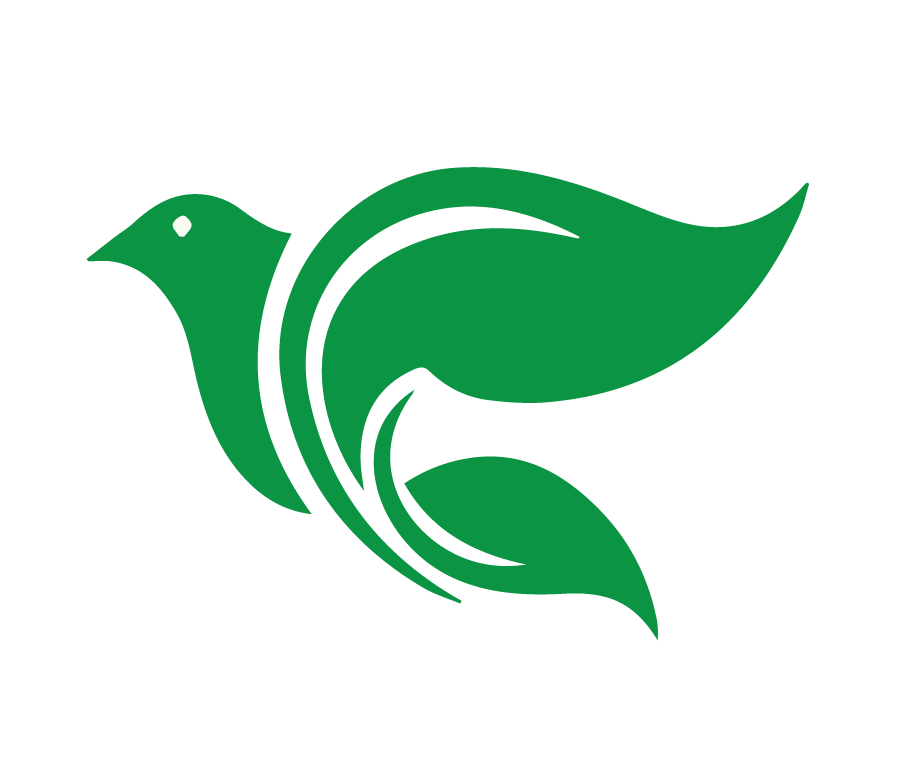 Oración
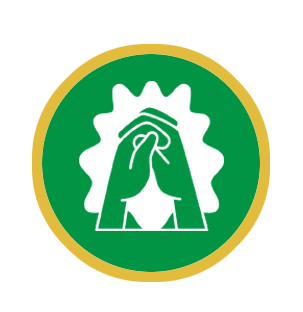 [Speaker Notes: Comience con la siguiente oración (o tu propia):

Padre celestial, dame un corazón agradecido mientras reconozco que Jesús obedeció perfectamente con las exigencias de la ley en mi lugar y que esa obediencia perfecta me es atribuido por la gracia a través de la fe. Con este conocimiento y consuelo, fortaléceme para servirte, no por obligación sino por amor. En el nombre de Jesús oramos. Amén.]
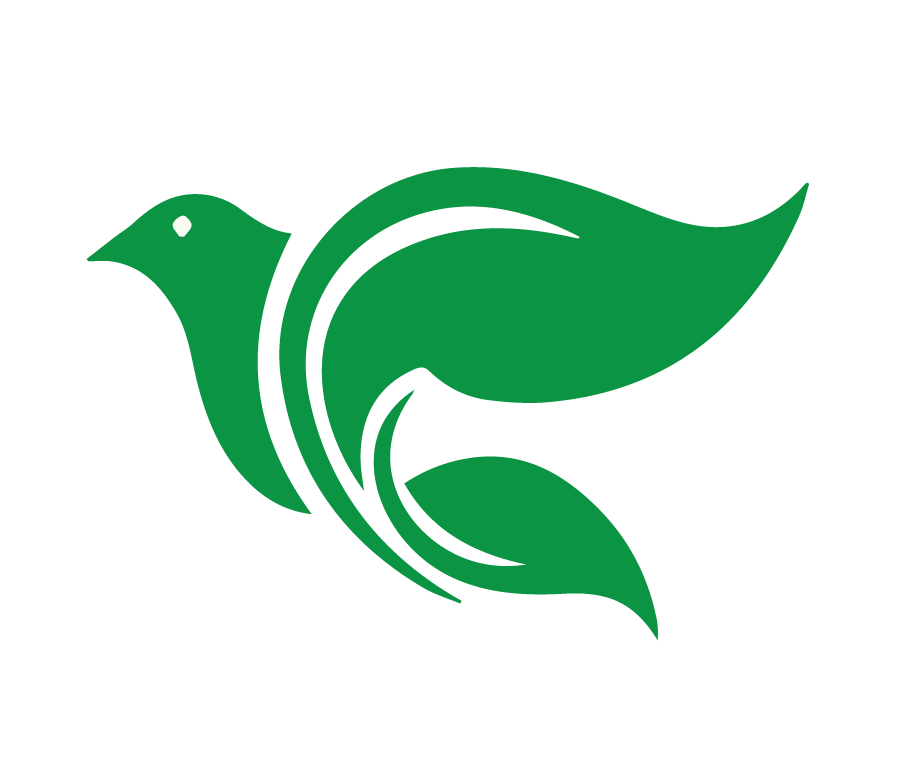 Lección 7
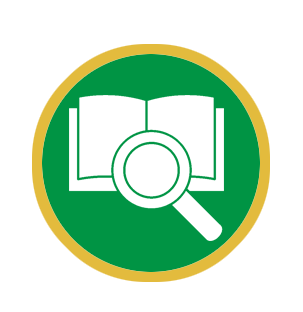 Ya no estamos atados a las leyes del pacto de Sinaí
Colosenses 2
Identificar las leyes del pacto de Sinaí y sus propósitos.
Objetivos de la Lección
Explicar por qué ya no tenemos que cumplir la ley civil ni la ley ceremonial de Israel.
Describir nuestra relación hacia la ley moral.
[Speaker Notes: OBJETIVOS DE LA LECCIÓN (1 minuto)
Toma un minuto para presentarles los objetivos de la lección.

1.  Identificar las leyes del pacto de Sinaí y sus propósitos. 
2.  Explicar por qué ya no tenemos que cumplir la ley civil ni la ley ceremonial de Israel. 
3.  Describir nuestra relación hacia la ley moral.]
Al principio, Dios escribió la ley perfectamente en los corazones de Adán y Eva.

¿Pero qué pasó después de que cayeron en el pecado?
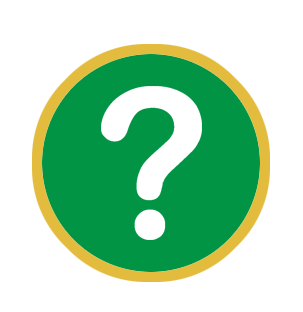 [Speaker Notes: 1. Al principio, Dios escribió la ley perfectamente en los corazones de Adán y Eva. ¿Pero qué pasó después de que cayeron en el pecado? 
Deja que los estudiantes contesten.]
¿Qué pasó después de que cayeron en el pecado?
1. Adán y Eva fueron creados perfectos. (Gen. 1:27)

2. Después de la caída, los descendientes nacemos pecaminosos. (Gen. 5:3) 

3. Nuestro conocimiento natural de la ley de Dios no es perfecto, aún lo tenemos. (Rom. 2:14-15)
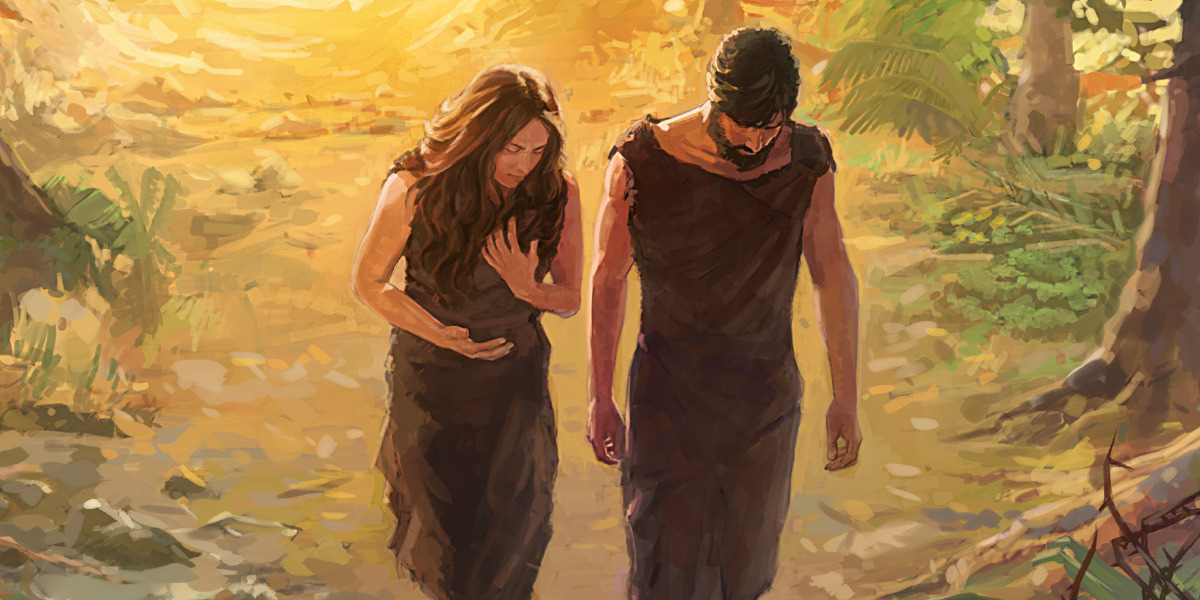 [Speaker Notes: 1. Al principio, Dios escribió la ley perfectamente en los corazones de Adán y Eva. ¿Pero qué pasó después de que cayeron en el pecado? 
Deja que los estudiantes contesten.

Adán y Eva fueron creados perfectos (Genesis 1:27). En la imagen de Dios eran santos como Dios es santo. Su voluntad, pensamientos, emociones estaban en perfecta armonía con Dios. 
Después de la caída, los descendientes nacemos pecaminosos (Gen 5:3 Y Adán vivió cien treinta años, y engendró un hijo a su imagen y semejanza, y le puso por nombre Set.) 
Aunque nuestro conocimiento natural de la ley de Dios ya no es perfecto, aún lo tenemos (Romanos 2:14,15 Porque cuando los paganos, que no tienen ley, hacen por naturaleza lo que la ley demanda, son ley para sí mismos, aunque no tengan la ley; y de esa manera demuestran que llevan la ley escrita en su corazón, pues su propia conciencia da testimonio, y sus proprios razonamientos los acusarán o defenderán)
Ejemplo: Casi todos saben que está mal robar, matar, etc.]
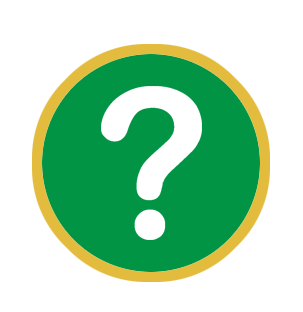 ¿Cuándo y dónde fueron escritos los 10 mandamientos para que todos los leyeran?
[Speaker Notes: 2. ¿Cuándo y dónde fueron escritos los 10 mandamientos para que todos los leyeran? 
Deja que los estudiantes contesten.]
¿Cuándo y dónde fueron escritos los 10 mandamientos para que todos lo leyeran?
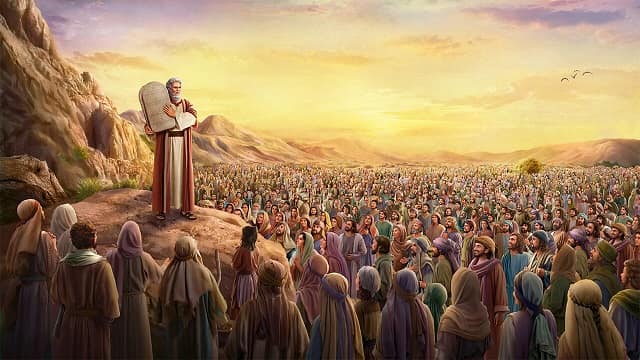 Los 10 mandamientos fueron dados a Moisés en el monte Sinaí para toda la nación de Israel.
[Speaker Notes: 2. ¿Cuándo y dónde fueron escritos los 10 mandamientos para que todos los leyeran? 
Deja que los estudiantes contesten.
Los 10 mandamientos fueron dados a Moisés en el monte Sinaí para toda la nación de Israel. 
Después de que los israelitas fueron rescatados de la esclavitud en Egipto
Aproximadamente 1400 años antes del nacimiento de Cristo. 
El hombre tenía el conocimiento imperfecto de la ley desde la caída en pecado hasta cuando la ley fue dada a Moisés en el monte Sinaí.]
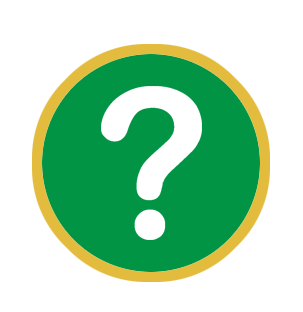 Al mismo tiempo que fueron dados los 10 mandamientos, ¿cuáles otros dos conjuntos de leyes fueron dado?
[Speaker Notes: 3. Al mismo tiempo que fueron dados los 10 mandamientos, ¿cuáles otros dos conjuntos de leyes fueron dados? 
Deja que los estudiantes contesten.]
Al mismo tiempo que fueron dados los 10 mandamientos ¿cuáles otros dos conjuntos de leyes fueron dados?
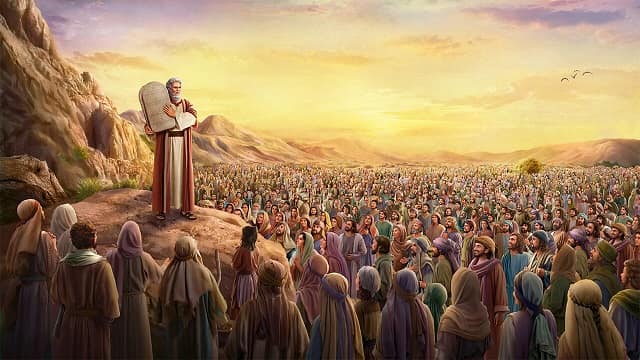 1. La Ley Moral (los 10 mandamientos)

2. La Ley Civil, la cual gobernaba su vida cotidiana. 

3. La Ley Ceremonial, la cual gobernaba su vida religiosa.
[Speaker Notes: 3. Al mismo tiempo que fueron dados los 10 mandamientos, ¿cuáles otros dos conjuntos de leyes fueron dados? 
Deja que los estudiantes contesten.

*La ley moral (los 10 mandamientos) 
La ley civil, la cual gobernaba su vida cotidiana
La ley ceremonial, la cual gobernaba su vida religiosa.]
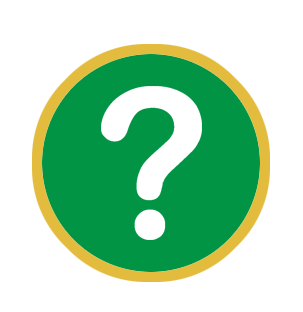 ¿Por qué fueron dadas las leyes ceremoniales a Israel?
[Speaker Notes: 4. ¿Por qué fueron dados las leyes ceremoniales a Israel? 
Deja que los estudiantes contesten.]
¿Por qué fueron dados las leyes ceremoniales a Israel?
1. Recordarles de su necesidad de un Salvador.

2. Frenar su naturaleza pecaminosa. 

3. Guiarlos a obedecer en gratitud. 

4. Mantener a Israel intacto como nación hasta cumplirse su misión de producir el Salvador.

5. Prefigurar la venida del Salvador.
[Speaker Notes: 4. ¿Por qué fueron dados las leyes ceremoniales a Israel? 
Deja que los estudiantes contesten.

Recordarles de su necesidad de un Salvador.
Frenar su naturaleza pecaminosa
Guiarlos a obedecer en gratitud
Mantener a Israel intacto como nación hasta cumplirse su misión de producir el Salvador.
Ejemplo: Otras naciones comían cerdo, pero Israel no. Eso proveía una separación hasta que cumplieran la promesa del Salvador. Si se mezclaran con otras naciones, no nace el Salvador de Abram. 
Prefigurar la venida del Salvador. Señalar al prometido Mesías futuro. 
*Las primera tres razones también siguen siendo los propósitos de la ley moral]
La ley ceremonial señalaba al Mesías prometido
Los sacrificios 
 
“El Cordero de Dios, que quita el pecado del mundo”.
Juan 1:29
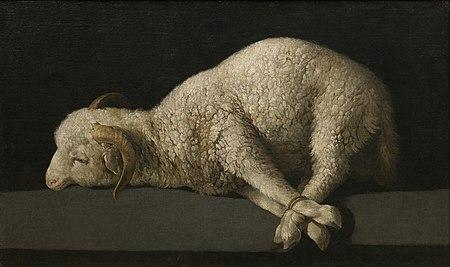 [Speaker Notes: 5. La Ley ceremonial señalaba al Mesías prometido 

Ejemplo 1: El cordero como animal de sacrificio señalaba a Jesús “el Cordero de Dios, que quita el pecado del mundo.” (Juan 1:29)]
La ley ceremonial señalaba al Mesías prometido
El día sábado 
 
“Vengan a mí todos ustedes, los agotados de tanto trabajar, que yo los haré descansar”. 
Mateo 11:28
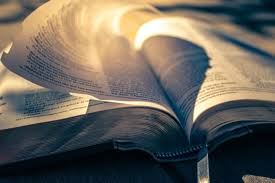 [Speaker Notes: 5. La Ley ceremonial señalaba al Mesías prometido 

Ejemplo 1: El cordero como animal de sacrificio señalaba a Jesús “el Cordero de Dios, que quita el pecado del mundo.” (Juan 1:29)
Ejemplo 2: La ley ceremonial no se les permitía a los israelitas trabajar el sábado. Era para descansar el cuerpo y su día de adoración. Señalaba el descanso espiritual perfecto del alma en Cristo. “Vengan a mí todos ustedes, los agotados de tanto trabajar, que yo los haré descansar.” (Mateo 11:28)]
La ley ceremonial señalaba al Mesías prometido
Perdón por sangre
 
“La sangre de Jesús, su Hijo, nos limpia de todo pecado”.
1 Juan 1:7
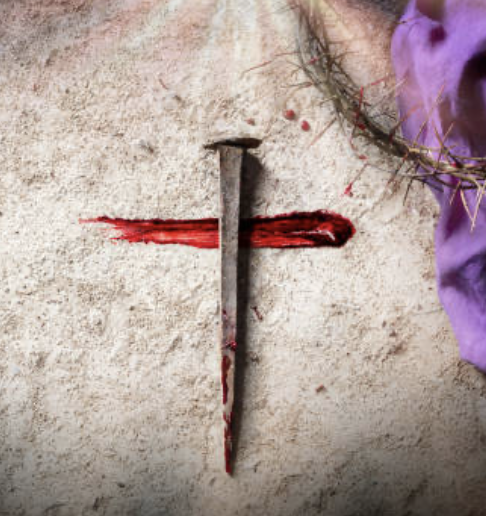 [Speaker Notes: 5. La Ley ceremonial señalaba al Mesías prometido 
Ejemplo 1: El cordero como animal de sacrificio señalaba a Jesús “el Cordero de Dios, que quita el pecado del mundo.” (Juan 1:29)
Ejemplo 2: La ley ceremonial no se les permitía a los israelitas trabajar el sábado. Era para descansar el cuerpo y su día de adoración. Señalaba el descanso espiritual perfecto del alma en Cristo. “Vengan a mí todos ustedes, los agotados de tanto trabajar, que yo los haré descansar.” (Mateo 11:28) 
Ejemplo 3: La ley ceremonial decía que, sin derramamiento de sangre, no hay perdón (Levítico 17:11 y Hebreos 9:22). En el Nuevo Testamento, el discípulo Juan escribió, “la sangre de Jesús, su Hijo, nos limpia de todo pecado.” (1 Juan 1:7)]
La ley ceremonial señalaba al Mesías prometido
La Pascua
 
“Nuestra pascua, que es Cristo, ya ha sido sacrificada por nosotros”. 
1 Corintios 5:7
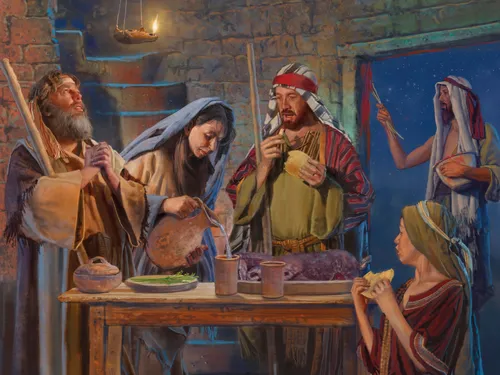 [Speaker Notes: 5. La Ley ceremonial señalaba al Mesías prometido 
Ejemplo 1: El cordero como animal de sacrificio señalaba a Jesús “el Cordero de Dios, que quita el pecado del mundo.” (Juan 1:29)
Ejemplo 2: La ley ceremonial no se les permitía a los israelitas trabajar el sábado. Era para descansar el cuerpo y su día de adoración. Señalaba el descanso espiritual perfecto del alma en Cristo. “Vengan a mí todos ustedes, los agotados de tanto trabajar, que yo los haré descansar.” (Mateo 11:28) 
Ejemplo 3: La ley ceremonial decía que, sin derramamiento de sangre, no hay perdón (Levítico 17:11 y Hebreos 9:22). En el Nuevo Testamento, el discípulo Juan escribió, “la sangre de Jesús, su Hijo, nos limpia de todo pecado.” (1 Juan 1:7) 
Ejemplo 4: La Pascua celebró la liberación de la esclavitud. Jesús es nuestro cordero pascual (1 Corintios 5:7) que nos libra de la muerte eterna en el infierno.]
Identificar las leyes del pacto de Sinaí y sus propósitos.
Objetivos de la Lección
Explicar por qué ya no tenemos que cumplir la ley civil ni la ley ceremonial de Israel.
Describir nuestra relación hacia la ley moral.
[Speaker Notes: OBJETIVOS DE LA LECCIÓN (1 minuto)
Toma un minuto para presentarles los objetivos de la lección.

1.  Identificar las leyes del pacto de Sinaí y sus propósitos. 
2.  Explicar por qué ya no tenemos que cumplir la ley civil ni la ley ceremonial de Israel. 
3.  Describir nuestra relación hacia la ley moral.]
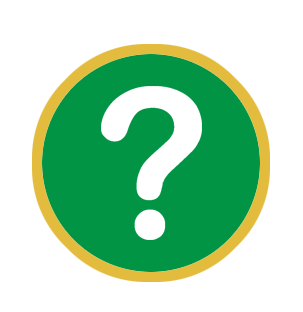 Ley moral, ley civil y ley ceremonial.
 
¿Cuál de las tres se nos aplica?
¿Por qué?
[Speaker Notes: 1. Ley moral, ley civil, y ley ceremonial. ¿Cuál de las tres se nos aplica? ¿Por qué?
Deja que los estudiantes contesten.]
¿Cuál de las tres se nos aplica? ¿Por qué?
La ley moral es para todas las personas de todos los tiempos, como lo verifica el Nuevo Testamento.
1. La Ley Moral 
(los 10 mandamientos)

2. La Ley Civil, la cual gobernaba la vida cotidiana.

3. La Ley Ceremonial, la cual gobernaba la vida religiosa.
[Speaker Notes: 1. Ley moral, ley civil, y ley ceremonial. ¿Cuál de las tres se nos aplica? ¿Por qué?
Deja que los estudiantes contesten.
La ley moral es para todas las personas de todos los tiempos, como lo verifica el Nuevo Testamento. El matar o el tener ídolos es, siempre ha sido, y siempre será pecado. 
Los 10 mandamientos fueron una forma especial de la ley moral de Dios, su santa voluntad para todas las personas. Por esta razón, el contenido básico de los Diez Mandamientos se repite en el Nuevo Testamento, aunque no siempre con las mismas palabras ni el mismo orden en que Dios las dio en el monte Sinaí. 
Vamos a ver que significa esta verdad para nosotros más adelante en esta lección.]
¿Cuál de las tres se nos aplica? ¿Por qué?
1. La Ley Moral 
(los 10 mandamientos)

2. La Ley Civil, la cual gobernaba la vida cotidiana.

3. La Ley Ceremonial, la cual gobernaba la vida religiosa.
La ley ceremonial y la ley civil eran solo para Israel hasta que viniera el Salvador.
[Speaker Notes: 1. Ley moral, ley civil, y ley ceremonial. ¿Cuál de las tres se nos aplica? ¿Por qué?
Deja que los estudiantes contesten.

La ley moral es para todas las personas de todos los tiempos, como lo verifica el Nuevo Testamento. El matar o el tener ídolos es, siempre ha sido, y siempre será pecado. Vamos a ver que significa esta verdad para nosotros más adelante en esta lección. 
La ley ceremonial y la ley civil eran solo para Israel hasta que viniera el Salvador.]
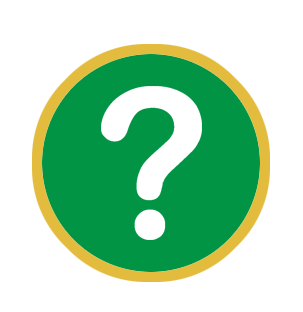 ¿Qué pasajes indican que la ley ceremonial y la ley civil fueron abolidas con la venida de Cristo?
[Speaker Notes: 2. ¿Qué pasajes indican que la ley ceremonial y la ley civil fueron abolidas con la venida de Cristo?]
Jeremías 31:32-33
Vienen días en que haré un nuevo pacto con la casa de Israel y con la casa de Judá. – Palabra del Señor.

No será un pacto como el hice con sus padres cuando los tomé de la mano y los saqué de la tierra de Egipto. Porque yo fui para ellos como un marido, pero ellos quebrantaron mi pacto. – Palabra del Señor.
[Speaker Notes: Jeremías 31:31-32 Vienen días en que haré un nuevo pacto con la casa de Israel y con la casa de Judá. – Palabra del Señor. No será un pacto como el hice con sus padres cuando los tomé de la mano y los saqué de la tierra de Egipto. Porque yo fui para ellos como un marido, pero ellos quebrantaron mi pacto. – Palabra del Señor.]
Gálatas 3:24-26
De manera que la ley ha sido nuestro tutor, para llevarnos a Cristo, a fin de que fuéramos justificados por la fe. Pero al venir la fe, no estamos ya al cuidado de un tutor, pues todos ustedes son hijos de Dios por la fe en Cristo Jesús.
[Speaker Notes: Gálatas 3:24-26 De manera que la ley ha sido nuestro tutor, para llevarnos a Cristo, a fin de que fuéramos justificados por la fe. Pero al venir la fe, no estamos ya al cuidado de un tutor, pues todos ustedes son hijos de Dios por la fe en Cristo Jesús.]
Colosenses 2
El apóstol Pablo a los creyentes colosenses
V.1-5 Que conocerán el misterio de Dios, el todo suficiente Cristo. 
V.6-7 Como vivimos en Cristo = arraigados y edificados en él, confirmados en la fe, llenos de gratitud. 
V.8 Cuídense de que nadie los cautive con la vana y engañosa filosofía que sigue tradiciones humanas… que no conforme a Cristo.
[Speaker Notes: Colosenses 2 – un capítulo completo sobre las falsas enseñanzas enfocadas en la ley y no en la gracia. 

El apóstol Pablo a los creyentes colosenses
V.1-5 Que conocerán el misterio de Dios, el todo suficiente Cristo. 
V.6-7 Como vivimos en Cristo = arraigados y edificados en él, confirmados en la fe, llenos de gratitud. 
V.8 Cuídense de que nadie los cautive con la vana y engañosa filosofía que sigue tradiciones humanas… que no conforme a Cristo. 
No enseñó la total suficiencia de Cristo 
Pablo está diciendo: No dejen que los falso maestros triunfen, ustedes pertenecen a Cristo. 
Los falsos maestros colosenses estaban tratando de presentar ideas acerca de la circuncisión, de los días de fiesta, de la comida, de las bebidas y de la adoración a los ángeles como una forma de alcanzar la salvación o por lo menos como una forma de tener un cristianismo “más completo”]
Colosenses 2
V.9-15 muestra nuestra realidad en Cristo
Estábamos muertos en pecado, Dios nos dio vida
En Cristo, hemos recibido plenitud: En él fuimos circuncidados,  sepultados, resucitados mediante la fe. En unión con Cristo, la deuda de nuestros pecados es pagado, clavado en la cruz

Cristo todo suficiente
[Speaker Notes: V.9-15 muestra nuestra realidad en Cristo
Estábamos muertos en pecado, Dios nos dio vida
En Cristo, hemos recibido plenitud: En él fuimos circuncidados,  sepultados, resucitados mediante la fe. 
Una circuncisión que consiste en despojarse del cuerpo pecaminoso. 
En union con Cristo, la deuda de nuestros pecados es pagado, clavado en la cruz. No tenemos que seguir la ley. Jesucristo ya no hizo en nuestro lugar por su obediencia perfecta y su Muerte. Al pie de la cruz encontramos la liberación y la vida. 

Cristo todo suficiente
Encontramos todo lo que necesitamos para nuestra plenitud spiritual y para nuestra salvación complete solamente en él. 
Ninguna tradición o ley podría añadir ni una sola cosa a lo que Jesús ya ha logrado perfecta y completamente. 
Cuando los seres humanos tratan de agregarle algo a lo que ya está complete en Cristo, salen perdiendo. 
El diablo todavía nos ataca pero en Cristo tenemos la Victoria (v.15)]
Colosenses 2:16-17
No permitan, pues, que nadie los juzgue por lo que comen o beben, o en relación con los días de fiesta, la luna nueva o los días de reposo. Todo esto no es más que una sombra de lo que está por venir; pero lo real y verdadero es Cristo.
[Speaker Notes: Colosenses 2:16,17 No permitan, pues, que nadie los juzgue por lo que comen o beben, o en relación con los días de fiesta, la luna nueva o los días de reposo. Todo esto no es más que una sombra de lo que está por venir; pero lo real y verdadero es Cristo. 
Al igual que una sombre siempre señala al objeto que la proyecto el objeto o cuerpo al cual señalaba la ley ceremonial era Cristo. La ley ceremonial cumplió su propósito de mantener los ojos de los israelitas en el Mesías venidero. Con su venida, ya no se necesitaba.
Al insistir en esas cosas, trataban de justificarse diciendo que con eso completaban la obra de cristo y así se hacían mejores, cristianos más completos. 
Algunas veces nos sentimos inclinados a elevar nuestras queridas costumbres y tradiciones cristianas al nivel de leyes… Una cosa es afirmar que se cree en Jesús como el Salvador, y otra muy diferente es honrarlo en verdad al reconocer su plenitud, su suficiencia total como nuestro Salvador.]
¿Cuál de las tres se nos aplica? ¿Por qué?
1. La Ley Moral 
(los 10 mandamientos)

2. La Ley Civil, la cual gobernaba la vida cotidiana.

3. La Ley Ceremonial, la cual gobernaba la vida religiosa.
La ley ceremonial y la ley civil eran solo para Israel hasta que viniera el Salvador.
[Speaker Notes: La Biblia nos explica que la ley ceremonial y la ley civil eran solo para Israel hasta que viniera el Salvador. 

Además, la ausencia de cualquier mandato en el Nuevo Testamento de cumplir con todo lo que hay en el Antiguo Testamento.]
Algunas iglesias siguen exigiendo que cumplamos con leyes ceremoniales del Antiguo Testamento

¿Cuáles son ejemplos de esto?
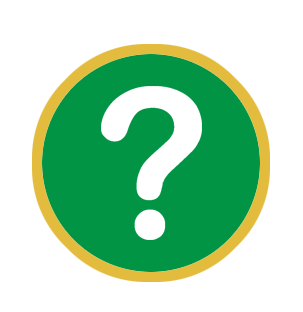 [Speaker Notes: 3. Algunas iglesias siguen exigiendo que cumplamos con leyes ceremoniales del Antiguo Testamento. ¿Cuáles son ejemplos de esto? 
 Deja que los estudiantes contesten.]
Diezmar
1. Dios ciertamente exigió que los Israelitas diezmaran. (Deut. 14:22; Malaquías 3:8-10)

2. Dios NO exige en el NT que diezmemos.

3. 2 Corintios 9:7 Cada uno debe dar según se lo haya propuesto en su corazón, y no debe dar con tristeza, ni por necesidad, porque Dios ama a quien da con alegría.
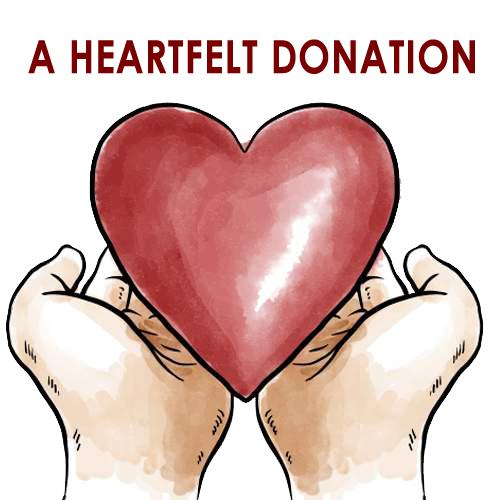 [Speaker Notes: Diezmar. 
Dios ciertamente exigió que los Israelitas diezmaran (Deuteronomio 14:22; Malaquías 3:8-10)
Dios NO exige en el Nuevo Testamento que diezmemos. 
2 Corintios 9:7 Cada uno debe dar según se lo haya propuesto en su corazón, y no debe dar con tristeza, ni por necesidad, porque Dios ama a quien da con alegría.]
El día sábado
1. Dios NO exige hoy que descansemos/ adoremos el día sábado. 

2. Ese descanso solo prefiguraba el descanso espiritual que Cristo no da, el perdón de los pecados. 

3. Colosenses 2:16,17 No permitan, pues, que nadie los juzgue por lo que comen o beben, o en relación con los días de fiesta, la luna nueva o los días de reposo. Todo esto no es más que una sombra de lo que está por venir; pero lo real y verdadero es Cristo.
[Speaker Notes: El día sábado
Dios NO exige hoy que descansemos/adoremos el día sábado. 
Ese descanso solo prefiguraba el descanso espiritual que Cristo nos da, el perdón de pecados. 
Colosenses 2:16,17 No permitan, pues, que nadie los juzgue por lo que comen o beben, o en relación con los días de fiesta, la luna nueva o los días de reposo. Todo esto no es más que una sombra de lo que está por venir; pero lo real y verdadero es Cristo. 
Dios SÍ, quiere que sigamos hallando descanso espiritual en su Palabra.]
Las leyes dietéticas
1. Dios NO exige hoy que sigamos las leyes dietéticas del Antiguo Testamento. 

2. Colosenses 2:16,17 No permitan, pues, que nadie los juzgue por lo que comen o beben, o en relación con los días de fiesta, la luna nueva o los días de reposo. Todo esto no es más que una sombra de lo que está por venir; pero lo real y verdadero es Cristo.
[Speaker Notes: Leyes dietéticas
Dios NO exige hoy que sigamos las leyes dietéticas del Antiguo Testamento. 
Colosenses 2:16,17 No permitan, pues, que nadie los juzgue por lo que comen o beben, o en relación con los días de fiesta, la luna nueva o los días de reposo. Todo esto no es más que una sombra de lo que está por venir; pero lo real y verdadero es Cristo.]
Colosenses 2:20-23
20 Si con Cristo ustedes han muerto a los principios de este mundo, ¿por qué, como si vivieran en el mundo, se someten a sus preceptos? 21 Les dicen: «No tomes eso en tus manos, no pruebes aquello, y ni siquiera lo toques.» 22 Esos preceptos se ciñen a mandamientos y doctrinas humanas, y todas ellas son cosas que se destruyen con el uso. 23 Sin duda, tales cosas pueden parecer sabias en cuanto a la religiosidad sumisa y el duro trato del cuerpo, pero no tienen ningún valor contra los apetitos humanos.
[Speaker Notes: En Colosenses 2:20-23 vemos el motivo falso por tales reglas hoy: 

20 Si con Cristo ustedes han muerto a los principios de este mundo, ¿por qué, como si vivieran en el mundo, se someten a sus preceptos? 21 Les dicen: «No tomes eso en tus manos, no pruebes aquello, y ni siquiera lo toques.» 22 Esos preceptos se ciñen a mandamientos y doctrinas humanas, y todas ellas son cosas que se destruyen con el uso. 23 Sin duda, tales cosas pueden parecer sabias en cuanto a la religiosidad sumisa y el duro trato del cuerpo, pero no tienen ningún valor contra los apetitos humanos.
La lucha para guardar la ley no tiene absolutamente nada que ver con nuestra salvación; más bien, es el resultado de a ver sido salvados.]
Identificar las leyes del pacto de Sinaí y sus propósitos.
Objetivos de la Lección
Explicar por qué ya no tenemos que cumplir la ley civil ni la ley ceremonial de Israel.
Describir nuestra relación hacia la ley moral.
[Speaker Notes: OBJETIVOS DE LA LECCIÓN (1 minuto)
Toma un minuto para presentarles los objetivos de la lección.

1.  Identificar las leyes del pacto de Sinaí y sus propósitos. 
2.  Explicar por qué ya no tenemos que cumplir la ley civil ni la ley ceremonial de Israel. 
3.  Describir nuestra relación hacia la ley moral.]
La Ley Moral
1. La ley moral es para todas las personas de todos los tiempos, como lo verifica en Nuevo Testamento. 

2. La ley moral nos muestra nuestro pecado. 

Ya que nadie será justificado delante de Dios por hacer las cosas que la ley exige, pues la ley sirve para reconocer el pecado (Romanos 3:20).
[Speaker Notes: 1. La ley moral es para todas las personas de todos los tiempos, como lo verifica el Nuevo Testamento. El matar o el tener ídolos es, siempre ha sido, y siempre será pecado. 
Dios, en la creación, ya había escrito la ley moral en el corazón del hombre, porque es la voluntad de Dios para toda persona en todo tiempo. 
Dios le dio la ley moral al pueblo de Israel en la forma de los Diez Mandamientos. En esos Diez Mandamientos Dios le dijo al pueblo de Israel cómo se aplicaba su santa voluntad de manera especial a ellos como su pueblo escogido. 
El contenido básico de los Diez Mandamientos se repite en el Nuevo Testamento, aunque no siempre con las mismas palabras ni en el mismo orden en que Dios las dio en el monte Sinaí


2. La ley moral, sí, nos muestra nuestro pecado (Romanos 3:20 Ya que nadie será justificado delante de Dios por hacer las cosas que la ley exige, pues la ley sirve para reconocer el pecado.)]
La Ley Moral: La Obediencia Perfecta de Cristo
3. Pero Cristo ya obedeció la ley perfectamente en nuestro lugar por  su vida perfecta en la tierra bajo la ley.

Gálatas 4:4-5 
“Pero cuando se cumplió el tiempo señalado, Dios envió a su Hijo, que nació de una mujer y sujeto a la ley, para que redimiera a los que estaban sujetos a la ley, a fin de que recibiéramos la adopción de hijos”.
[Speaker Notes: 3. Pero Cristo ya obedeció la ley perfectamente en nuestro lugar por su vida perfecta en la tierra bajo la ley. 
 4:4-5 Pero cuando se cumplió el tiempo señalado, Dios envió a su Hijo, que nació de una mujer y sujeto a la ley, para que redimiera a los que estaban sujetos a la ley, a fin de que recibiéramos la adopción de hijos.]
La Ley Moral: La Obediencia Perfecta de Cristo
3. Pero Cristo ya obedeció la ley perfectamente en nuestro lugar por  su vida perfecta en la tierra bajo la ley.

Romanos 5:19 
“Porque así como por la desobediencia de un solo hombre muchos fueron constituidos pecadores, así también por la obediencia de uno solo muchos serán constituidos justos”.
[Speaker Notes: 3. Pero Cristo ya obedeció la ley perfectamente en nuestro lugar por su vida perfecta en la tierra bajo la ley. 
Gálatas 4:4-5 Pero cuando se cumplió el tiempo señalado, Dios envió a su Hijo, que nació de una mujer y sujeto a la ley, para que redimiera a los que estaban sujetos a la ley, a fin de que recibiéramos la adopción de hijos. 
Romanos 5:19 Porque así como por la desobediencia de un solo hombre muchos fueron constituidos pecadores, así también por la obediencia de uno solo muchos serán constituidos justos.]
La Leu Moral: La Obediencia Perfecta de Cristo
4. Por medio de la fe, el registro de perfecta obediencia de Jesús se nos atribuye a nosotros, salvándonos. 

5. La fe produce en nosotros el querer obedecer la ley moral en gratitud a Jesús que no salvó. 

Filipenses 2:13 “Dios es el que produce en ustedes lo mismo el querer como el hacer, por su buena voluntad”.
[Speaker Notes: 4. Por medio de la fe, su registro de perfecta obediencia se nos atribuye a nosotros, salvándonos. 
 
5. La fe produce en nosotros el querer obedecer la ley moral en gratitud al Jesús que nos salvó. Filipenses 2:13 Dios es el que produce en ustedes lo mismo el querer como el hacer, por su buena voluntad.]
Nuestra Relación con la Ley Moral
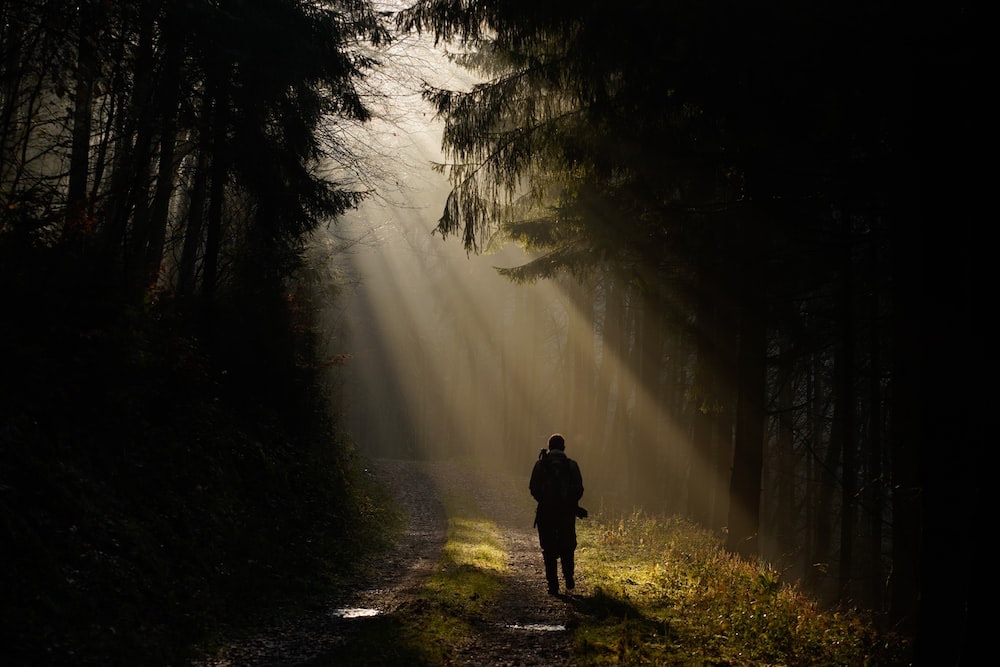 6. La ley moral sirve como guía para mostrarnos como podemos agradecer a Dios.
[Speaker Notes: 6. La ley moral sirve como guía para mostrarnos como podemos agradecer a Dios.]
Gálatas 5:1
Manténganse, pues, firmes en la libertad con que Cristo nos hizo libres, y no se sometan otra vez al yugo de la esclavitud.
[Speaker Notes: Gálatas 5:1 Manténganse, pues, firmes en la libertad con que Cristo nos hizo libres, y no se sometan otra vez al yugo de la esclavitud.]
1 Juan 5:1-5
Todo aquel que cree que Jesús es el Cristo, ha nacido de Dios. Todo aquel que ama al que engendró, ama también al que ha sido engendrado por él. En esto sabemos que amamos a los hijos de Dios: en que amamos a Dios y obedecemos sus mandamientos. Pues éste es el amor a Dios: que obedezcamos sus mandamientos. Y sus mandamientos no son difíciles de cumplir. Porque todo el que ha nacido de Dios vence al mundo. Y ésta es la victoria que ha vencido al mundo: nuestra fe. ¿Quién es el que vence al mundo, sino el que cree que Jesús es el Hijo de Dios?
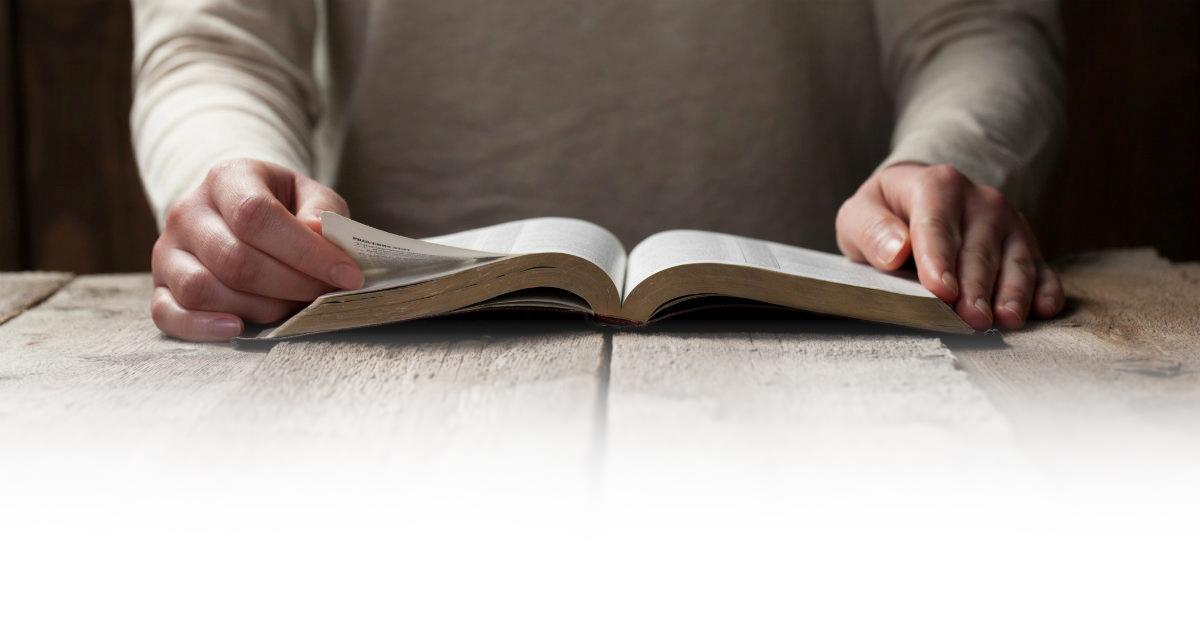 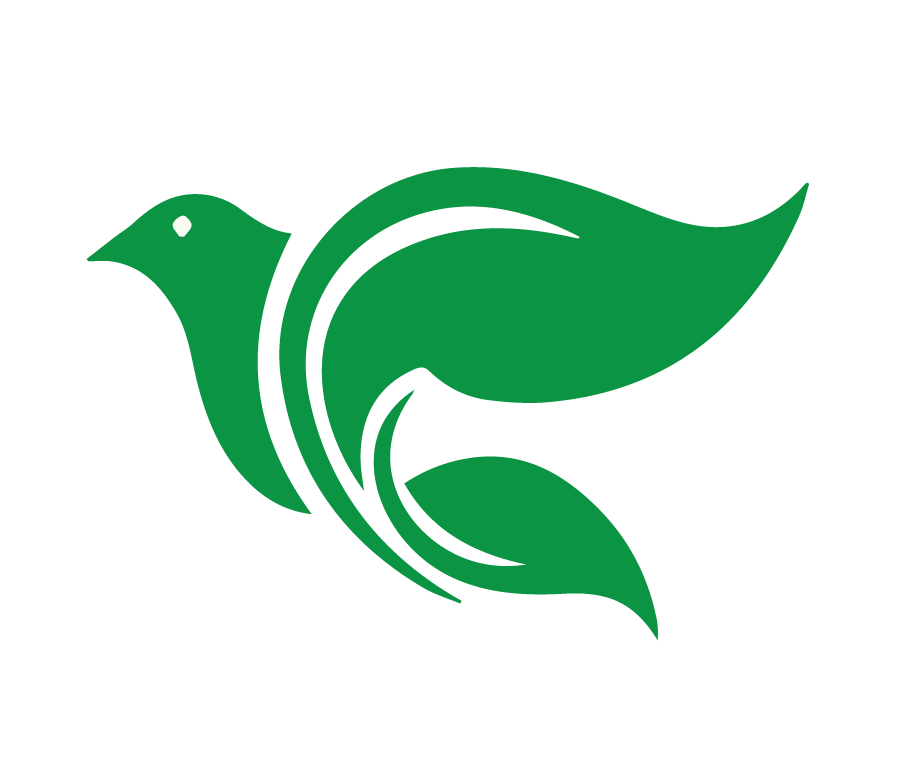 El tema principal: Gálatas 2:20-21
“Con Cristo estoy juntamente crucificado, y ya no vivo yo, sino Cristo vive en mí; y lo que ahora vivo en la carne, lo vivo en la fe del Hijo de Dios, el cual me amó y se entregó 
a sí mismo por mí. No desecho la gracia de Dios; 
pues si la justicia dependiera de la ley, entonces por demás habría muerto Cristo”.
[Speaker Notes: CONCLUSIÓNGálatas 2:20-21, las palabras inspiradas del apóstol Pablo: “Con Cristo estoy juntamente crucificado, y ya no vivo yo, sino que Cristo vive en mí; y lo que ahora vivo en la carne, lo vivo en la fe del Hijo de Dios, el cual me amó y se entregó a sí mismo por mí. No desecho la gracia de Dios; pues si la justicia dependiera de la ley, entonces por demás habría muerto Cristo.”]
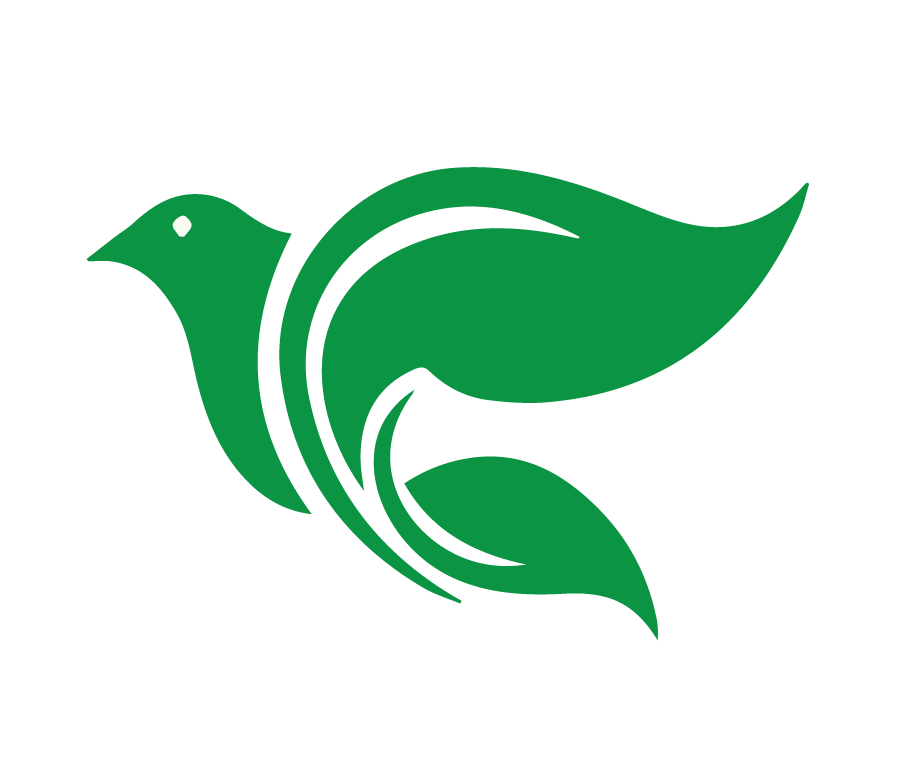 Proyecto Final
8. Algunas iglesias exigen obediencia a ciertas reglas de la ley ceremonial del Antiguo Testamento. Por ejemplo, exigen que demos el diezmo o que descansemos el día sábado. ¿Cómo podemos responder a estas exigencias? (Lección 7 – Colosenses 2:16,17)
[Speaker Notes: PROYECTO FINAL
informar a los estudiantes que hay 1 preguntas en el proyecto final que tiene base en Lección 7. Animales ya empezar en su proyecto final, contestando en sus propias palabras. 
 
8. Algunas iglesias exigen obediencia a ciertas reglas de la ley ceremonial del Antiguo Testamento. Por ejemplo, exigen que demos el diezmo o que descansemos el día sábado. ¿Cómo podemos responder a estas exigencias? (Lección 7 – Colosenses 2:16,17)]
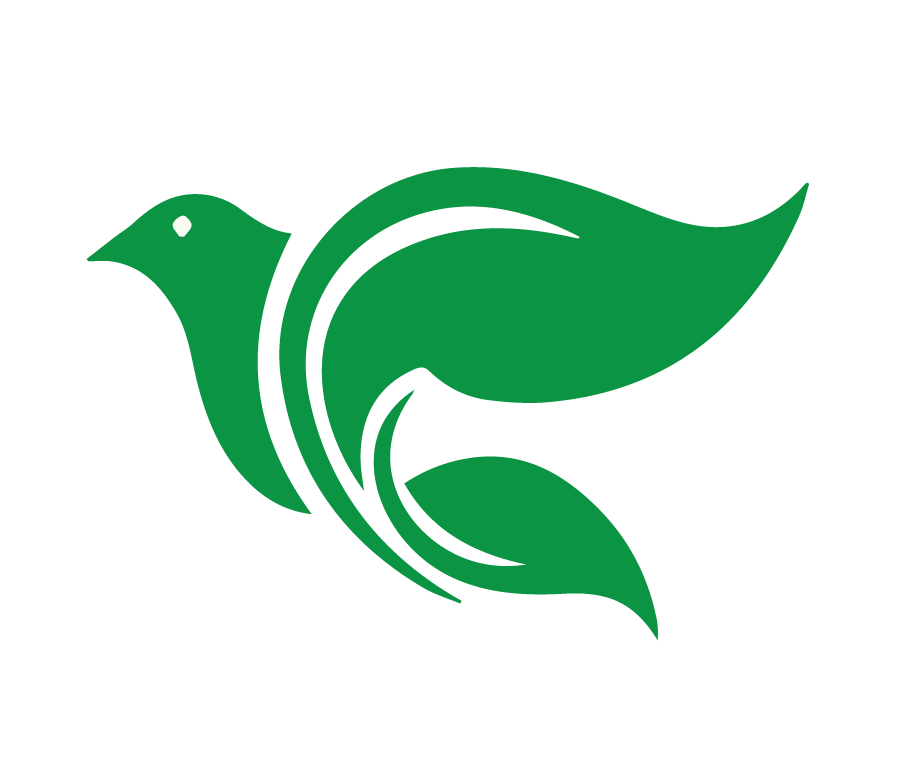 Tarea para Lección 7
Vea el video
Lea Colosenses 2
Responde las preguntas
[Speaker Notes: LA TAREA PARA LECCIÓN 8
1. Vea el video: https://www.youtube.com/watch?v=a_I4FjckGVM 
2. Conteste las siguientes preguntas: a. ¿Qué problema tuvieron en la iglesia La Roca Firme en el video? 
b. ¿Qué papel tiene nuestra consciencia cristiana cuando tomamos una decisión?c. ¿Qué pasa cuando agrega reglas donde la Biblia no lo hace? (4 cosas se mencionan en el video) 
d. Lea Romanos 14 todo el capítulo. Parece que los cristianos romanos estaban juzgándose el uno al otro en dos puntos. ¿Cuáles eran? (Versos 5-6)]
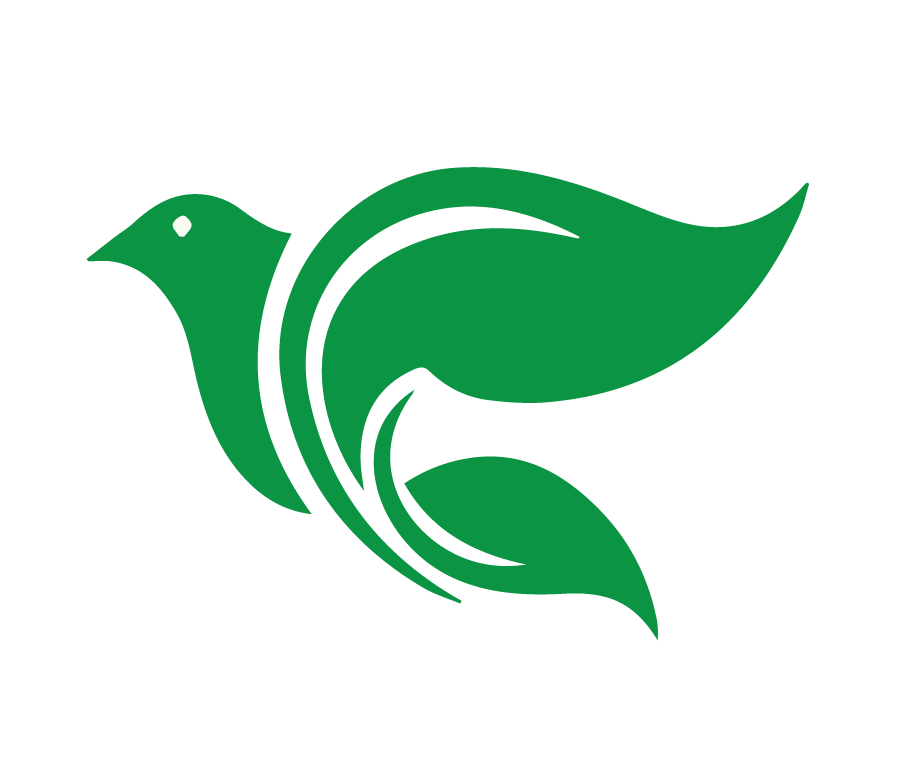 Bendición
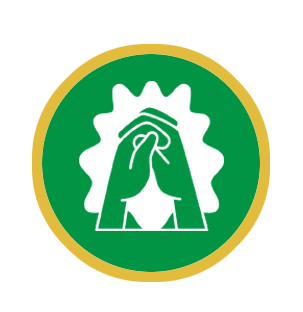 El Señor te bendiga y te guarde. Haga el Señor resplandecer su rostro sobre ti y tenga de ti misericordia. Vuelve el Señor su rostro a ti, y te conceda la paz. Amén. (Números 6:24-26)
[Speaker Notes: 2. Compartir la oración de clausura o la bendición
3. Despedida]
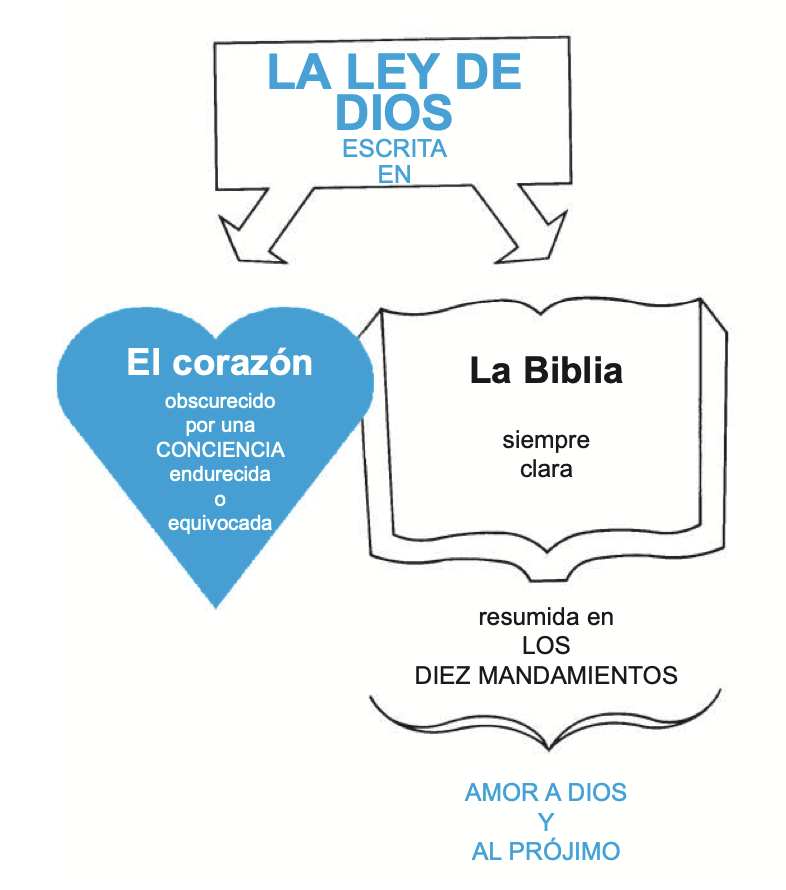